Arrays
Basic arrays, binary search, selection sortby amelia bateman
to follow along in code…
Use Eclipse and set break points in order to inspect your arrays in order to see their current values
Import java.util.Arrays (or java.util.*)
This is not necessary for using arrays, but is necessary for printing arrays using toString
System.out.println(Arrays.toString(arr));
Once we see looping, write a loop which prints each element
Recall arraylists
Expanding size
ArrayList x = new ArrayList();
Generics: ArrayList<String> x = new ArrayList<String>();
Methods: add, remove, get, size
Arrays versus arraylists
Array creation
dataType[] name = new dataType[length];
int[] x = new int[5]; //[ _ , _ , _ , _ , _ ]?
Recall default values: int->0, double->0.0, Object->null
x: [0,0,0,0,0]
Array creation: literals
dataType[] name = {val1, val2, …};
int[] x = {1,2,3}; //[1,2,3]
String[] strs = {“hi”, “there”}; //[“hi”, “there”]
Be careful with types!
Attempting to use the wrong literal yields incompatible types error
Using arrays: setting values
Set: use index directly
int[] x = new int[5];  //[0,0,0,0,0]x[1] = 16;              //[0,16,0,0,0]
String[] strs = new String[2]; //[null, null]strs[0] = new String(“a”);     //[“a”, null]strs[1] = “b”;                      //[“a”, “b”]
using arrays: getting values
Retrieve value at an index directly, with no get method
int[] nums = [0,1,2,3];int x = nums[3]; //x=3
No need to cast, since type is known
Using arrays: remove
No such thing! Not comparable to ArrayList.remove(), anyway
Length is unchangeable, so no removing elements completely
Can loop through array (see next slide) and reset undesirable values
using arrays: length and looping
arr.length is an attribute, not a method like size()
Index of last elements? arr.length – 1
for(int i=0; i<arr.length; i++)
Using arrays: looping example
Looping to set values in an array. Want events up to 100. 
int[] arr = new int[51];for(int i=0; i<arr.length; i++){    arr[i]=i*2;}for(int i=0; i<arr.length; i++){    System.out.print(arr[i] + “ “;}
2D arrays
Array of arrays, has simplified notation
int[][] flag = new int[5][4];
What does this look like in memory?
Is it 5 rows and 4 columns or vice versa? Depends on how you think about it!
If you draw the first array (5) horizontally, there are 5 columns and 4 rows
Code example
Jagged array
Like 2D array, but does not have to be an even rectangle
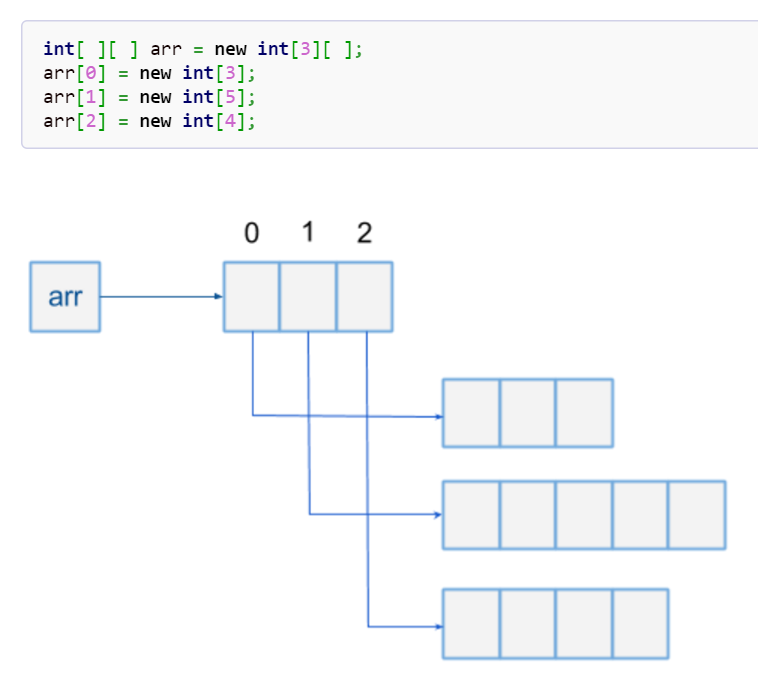 application: binary search
Problem: find a specific element in a sorted array
Analogy: when searching a phone book, open to the middle. Then open to the middle of whichever half is correct. Repeat until successful
Why not just search the entire thing? Runtime efficiency
Pseudocode
min=0, max=0if(max < min) -> stop and report failuremid = average(min, max)if(arr[mid] = target) -> successif(arr[mid] < target]) -> min=mid+1if(arr[mid] > target) -> max=mid-1Loop back to start
Application: selection sort